Улсын Их Хурлын Тамгын газар, Швейцарийн хөгжлийн агентлаг, НҮБ-ын Хөгжлийн хөтөлбөрийн “Төлөөллийн байгууллагын чадавхыг бэхжүүлэх нь” төсөл“БАГИЙН ИРГЭДИЙН НИЙТИЙН ХУРЛЫН СУРГАЛТЫН  СУРГАГЧ БАГШ БЭЛТГЭХ”  СУРГАЛТ
Багийн Иргэдийн Нийтийн Хурлын эрх зүйн үндэс, суурь ойлголт
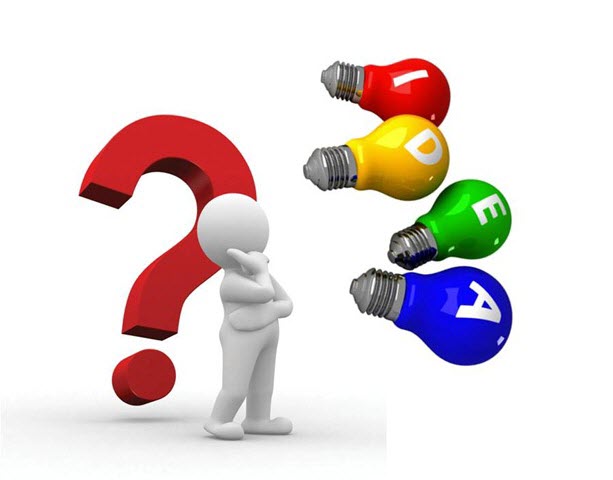 Засаг захиргаа, нутаг дэвсгэрийн нэгж, түүний удирдлагын тухай хуулийн  дагуу  Монгол Улсад нийт 1539 баг, үүний дотор хөдөөгийн 1066 баг үйл ажиллагаагаа явуулж байна. Хөдөөгийн нэг багт дунджаар 250 орчим өрх айл, хөдөлмөрийн насны 489 хүн, сургуулийн насны 274 хүүхэд, сургуулийн  өмнөх насны 143 хүүхэд аж  төрдөг.Хөдөөгийн багийн  төвийн 80.0 орчим хувь нь эрчим хүчний ямар нэгэн  эх  үүсвэргүй, багийн Засаг дарга нарын  41.3 хувь нь ажиллах байргүй, 32.6 хувь нь иргэддээ хүрч үйлчлэх унаагүй байна. 
Багийн Засаг дарга нарын 19.1 хувь нь дээд боловсролтой, 30.5 хувь нь тусгай дунд, 30.9 хувь нь бүрэн дунд, 19.5 хувь нь бага боловсролтой байна.
Нэг. НӨУЁ-ны тухай  ойлголт, эрх зүйн орчин
НӨУЁ-ы  тухай ойлголт 
Нутгийн өөрөө удирдах байгууллагын  үүсэлхөгжил
Олон улсын баримт бичгүүдийн үзэл баримтлал
НӨУБ Үндсэн хуулийн байгууллага болох нь
Үндэсний “өөрсдөө засан тохинох эрх” –ээс авахуулаад хамт олон, гэр бүлийн өөрөө удирдах ёс хүртлэх өргөн утга агуулга бүхий өөрөө удирдах ёс гэсэн ойлголт нь өөрсдийн асуудлаа өөрсдөө шийдвэрлэх өөрт хамаатай бүхэндээ эзэн байх гэсэн язгуур санаанаас  үйдэлтэй юм.
Монгол улс 1992 онд анхны ардчилсан Үндсэн хуулиар Нутгийн өөрөө удирдах ёсыг орон нутгийг удирдах үндсэн зарчим болгон тунхагласан. 
  Мөн Үндсэн хуулиар  хүмүүнлэг иргэний, ардчилсан нийгэм цогцлуулан  хөгжүүлэхийг эрхэм зорилгоо болгож, НӨУЁ-ны талаар чухалчлан үзэх болсон.
Мөн Үндсэн хуулиар  хүмүүнлэг иргэний, ардчилсан нийгэм цогцлуулан  хөгжүүлэхийг эрхэм зорилгоо болгож, НӨУЁ-ны талаар чухалчлан үзэх болсон.

1924 оны Анхдугаар үндсэн хуульд улс орноо аймаг, хошуу, сум, баг, арван гэр, болгон хувааж байжээ. 1924 оны үндсэн багийг засаг захиргааны нэгжээр хуульчилсан.
1960 оны үндсэн хуульд  үгүй болгосон. /нэгдэл, САА, ТАА/

Энэ тогтолцоо 1989 он хүртэл үргэлжилсэн. 1989 онд үндсэн хуульд нэмэлт өөрчлөлт орж багийг дахин баталгаажуулсан.
1992 оны үндсэн хуульд баг, хороо гэж тодорхойлсон.

 Энэ үеээс БИНХ гэсэн удирдлагын тогтолцоо үүсч хөгжсөн.
Нутгийн өөрөө удирдах ёс нь  ард олон шийдвэрлэх оролцоотойгоор нийгмийн  үйл хэргийг удирдах,  төринй удирдлага нь  хууль ёс, шударга ёс, ил тод байх зарчмыг эрхэмлэсэн ардчиллын систэм байх ёстой.
Орон нутгийн бие даасан байдлыг бэхжүүлэх,  төврөлийг сааруулж ардчиллыг бэхжүүлэх үзэл баримтлал дэлхийн улс орнуудад  улам гүнзгийрч байна.
“Нутгийн өөрөө удирдах  ёс” гэж  юу  вэ? 
Хамт олны, байгууллагын, ААН-ийн, хот айлын НӨУЁ гэж байдаг.үүнийг бүхэл болгож буй нийтлэг шинж нь өөрсдийн асуудлаа өөрсдөө төгс шийдвэрлэх, эзэн байх явдал юм.

Өөрөө удирдах ёс нь тухайн хамт олны  аж амьдралын үндсэн асуудал, өдөр тутмын ажил хэргийг тэндэхийн хамт олон өөрсдөө шууд буюу төлөөлсөн байгууллагаараа уламжлан бие даан шийдвэрлэж хэрэгжүүлэх эрхлэн хөтлөх, баталгаа бүхий чадавхи мөн” гэжээ.  Б.Чимэд ...
Өөрөө удирдах ёсны аливаа хэлбэр дараах нийтлэг гол шинжтэй.

Нутаг дэвсгэрийнхээ буюу хамт олныхоо амьдралын хөгжлийн асуудлуудыг хуулийн хүрээнд бие даан шийдвэрлэдэг.

Тэр шийдвэр нь тухайн нутаг дэвсгэр, хамт олныг засаглах  өөр хэлбэл заавал биелүүлэх хүчин төгөлдөр байдаг.

Эрхлэх асуудлаа шийдвэрлэн хэрэгжүүлэхэд  гадны ямар нэгэн дарамт шахалтанд орохгүйгээр бие даасан шинжтэй байдаг. 

Монгол улсын Үндсэн хуульд : Нутгийн өөрөө удирдах ёсыг төрийн удирдлагатай хослуулах үндсэн дээр хэрэгжүүлнэ.
Нутгийн өөрөө удирдах ёсны Шинжлэх ухааны үндэслэл бүхий анхны тайлбарыг 1851 онд Английн судлаач Ж.Тулмин Смитт:

НӨУЁ-ыг тодорхойлохдоо,"Тухайн орон нутгийн нийтлэг ашиг сонирхлыг илэрхийлж, орон нутгийн ахуй амьдралын асуудал, өдөр тутмын ажил хэргийг орон нутгийн өөрөө удирдах байгууллагууд нь зохицуулан зохион байгуулж, хянах ёстой" гэсэн агуулгыг илэрхийлсэн байдаг.
Нутгийн өөрөө удирдах ёсны байгууллага нь:
 тухайн нутаг дэвсгэрийн хамт олны нийгмийн асуудал болон тэдний эрх ашгийг хуулийн хүрээнд бие даан шийдвэрлэж чаддаг
 өөрөө хариуцлагаа  үүрэх чадвартай
 өөрийн гэсэн  өмчтэй
 нэг  талаас  иргэдийн  төлөөллийн 
нөгөө талаас төрийн чиг үүргийг хэрэгжүүлэгч байгууллага  
Нутгийн удирдлага гэдэг нь: 
 төвийн удирдлагаас ангид  орон нутгийн  төвшний удирдлага
 Энэ нь засаг захиргаа , удирдлагын арга барилтай зөв хослох чиг үүргийг хэрэгжүүлэхэд олон  түмэн оролцох боломжтой
Гадны ямар нэг нөлөө, хяналтаас чөлөөтөй байж тэдгээрийн тодорхой засаглах бүрэн эрхийн тухай асуудал .
Нутгийн өөрөө удирдах ёсны талаар гаргасан олон улсын баримт бичгүүд:
 - Нутгийн өөрөө удирдах ёсны "Европын Харти" /1985/
 - Нутгийн өөрөө удирдах ёсны "Олон улсын тунхаг бичиг" /Торонтогийн 1993/
 - Нутгийн өөрөө удирдах ёсны "Дэлхийн Харти төсөл" /2000/
 - "Нутгийн өөрөө удирдах ёсны бичиг" /Иохеннесбург, ӨАБНУ 2002/
 -Нутгийн өөрөө удирдах ёсны талаархи Монгол улсын тунхаг бичиг 2001/ болно.
.
Нутгийн өөрөө удирдах ёсны Монгол улсын тунхаг бичигт:

"Нутаг дэвсгэрийн аливаа нэгжид оршин суугчид, иргэд өөрсдийн амьдрал, аж ахуйд хамаарах бүх асуудлыг ардчилсан шууд, нууц, тэгш, тогтмол, хугацааны бүх нийтийг хамарсан сонгуулиар сонгон байгуулсан төлөөллийн байгууллагаараа дамжуулан:
 өөрсдийн       итгэл        үнэмшил
 нийтийн ашиг сонирхолд нийцүүлэн хууль тогтоомжийн хүрээнд шийдвэрлэн зохицуулах эрх мэдлийг Нутгийн өөрөө удирдах ёс" хэмээн тодорхойлсон.
НӨУЁ-ы олон улсын баримт бичгүүд болон  үзэл баримтлал болон Монгол улсын тунхаг бичигт Нутгийн өөрөө удирдах ёсны дараах нийтлэг шинжүүд байна. Үүнд: 
 -Нутгийн өөрөө удирдах ёс нь тодорхой нутаг дэвсгэрийн нэгжид хэрэгжих
 -Тухайн нутаг дэвсгэр өөрийн оршин суугч, иргэдтэй байх
 -Тухайн нутаг дэвсгэрийн дотоод амьдралыг асуудал байх ба тэрхүү асуудлыг тэнд оршин суугч, иргэдийн ашиг сонирхолд нийцүүлэн шийдвэрлэх эрхтэй байх
 -Асуудлыг бие даан шийдвэрлэх эрх бүхий байгууллага нь иргэдээс шууд сонгогдон байгуулагдах, өөрөөр хэлбэл Нутгийн өөрөө удирдах ёсыг хэрэгжүүлдэг байгуулага нь үндсэн хуулиар баталгаажсан бие даасан институт байх
 -Нутгийн өөрөө удирдах ёсны бүхий л асуудал нь хууль тогтоомжийн хүрээнд байх
Íóòãèéí ººðºº óäèðäàõ ¸ñ ãýäýã áîë Òà áèä îðøèí ñóóãàà áàã, ñóì, õîðîî, ä¿¿ðýã, õîò, òîñãîí õàìòëàã íèéòëýãèéíõýý íèéò õ¿í àìûí ýðýëò õýðýãöýý, àøèã ñîíèðõëûã õàíãàõàä íèéöñýí á¿õèé ë àæèë ¿éëчèëãýýã ººðñäºº øóóä áóþó òºëººëºõ áàéãóóëëàãààðàà óëàìæëàí õóóëèéí õ¿ðýýíä áèå äààí òºãñ øèéäâýðëýæ, ººðñäºº õàðèóöàí ã¿éöýòãýõ ýðõ, áàòàëãàà á¿õèé чàäâàð, ¿éë àæèëëàãàà ìºí.
Монгол Улсын Үндсэн хуулийн 62 дугаар зүйл: 62.1. “Нутгийн өөрөө удирдах байгууллага тухайн аймаг, нийслэл, сум, дүүрэг, баг, хорооны нутаг дэвсгэрийн хэмжээний эдийн засаг, нийгмийн амьдралын асуудлыг бие дааж шийдвэрлэхийн хамт улс, дээд шатны нэгжийн чанартай асуудлыг шийдвэрлэхэд хүн амыг зохион байгуулж оролцуулна”  хэмээн хуульчилсан нь түүний нутгийн удирдлагад эзлэх байр суурь, улс орны удирдлагад иргэдийг оролцуулах суурь зохицуулалт болсон.
“Монгол Улсын Үндсэн хуулийн 62 дугаар зүйл: 62.2. 
Нутгийн өөрөө удирдах байгууллагын эрх хэмжээний асуудлыг дээд шатны байгууллага нь шийдвэрлэж үл болно. Хэрэв нутаг дэвсгэрийн амьдралын тодорхой асуудлыг шийдвэрлэх талаар хууль, төрийн зохих дээд байгууллагын шийдвэрт тухайлан заагаагүй бол нутгийн өөрөө удирдах байгууллага Үндсэн хуульд нийцүүлэн бие даан шийдвэрлэж болно.

Хуралдаанаар тухайн Хурлын эрх хэмжээнд хамаарах бүхий л асуудлыг, түүний дотор тухайн Хурлын Тэргүүлэгчдийн бүрэн эрхэд  хамаарах  асуудлыг ч  хэлэлцэн  шийдвэрлэж  болно.
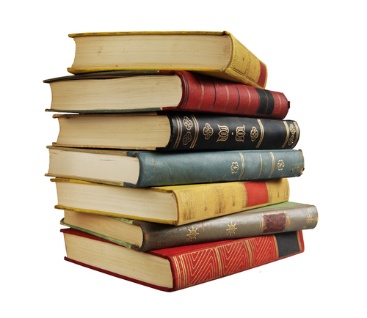 Хурлын эрх хэмжээнд хамаарах бүхий л асуудал гэдэгт хуулиар заасан Хурлын бүрэн эрхээс гадна хуулиар хориглоогүй болон бусад байгууллага. албан тушаалтны бүрэн эрхэд хамааруулаагүй асуудлаас бусад асуудлыг ойлгоно. 
Тэргүүлэгчдийн бүрэн эрхэд хамаарах асуудал нь ч тухайн Хурлын хуралдаанаар хэлэлцэж болох асуудалд хамаарна. 
Учир нь Тэргүүлэгчид нь зөвхөн Хурлын хуралдааны чөлөө цагт бүрэн эрхээ хэрэгжүүлж, нутгийн өөрөө удирдах байгууллагын үүргийг гүйцэтгэдэгт оршино.
Монгол Улсын Үндсэн хуулийн 59 дугаар зүйл:
59.2. Нутгийн өөрөө удирдах байгууллага бол аймаг, нийслэл, сум, дуурэгт тухайн нутаг дэвсгэрийн иргэдийн Төлөөлөгчдийн Хурал, баг, хороонд иргэдийн Нийтийн Хурал, тухайн Хурлын хуралдааны чөлөө цагт түүний Тэргүүлэгчид мөн.
Хуралдааныг тухайн Хурлын дарга удирдан явуулна. Хурлын даргын түр эзгүйд аль нэг Тэргүүлэгч удирдан явуулахаар хуулинд заасан. Харин чухам аль Тэргүүлэгч удирдах учиртайг Хурал өөрөө тогтооно. "Өөрөө" гэсний учир нь хуулиар бус, нутгийн өөрөө удирдах байгууллага журамлан зохицуулах нь зүйтэй гэсэн  үг.
Хоёр.  Баг засаг захиргааны анхдагч нэгж болох нь- ЗЗ-ы анхдагч нэгжийн хувьд шийдэх тулгамдсан асуудлууд
ЗЗНДНТ тухай хуулийн 4,2-т Баг, хороо байгуулах , өөрчлөх, татан буулгах асуудлыг  дараах  үндэслэлийг баримтлан аймаг, нийслэлийн ИТХ шийдвэрлэнэ.
Хүн амын байршил
Эдийн засгийн чадавхи
Газар   зүйн байршил
Зам харилцааны  нөхцөл
Засаг захиргаа , нутаг дэвсгэриийн нэгж гэдэг нь:  
тухайн улсын засаг захиргаа, нутаг дэвсгэрийн хуваарилалтыг илэрхийлдэг.  Жишээ нь:  Тариалан сум   ...
Засаг захиргаа нутаг дэвсгарийн нэгж гэж чиг үүрэг, агуулга, бүрдэл талаас нь ойлгоно. Тухайлбал: тэднийг шууд удирдах дээд байгууллагуудын бодлогыг орон нутгийн онцлог, хөгжлийн бодлогод нийцүүлэн хэрэгжүүлэхэд хамтран ажиллах, нутаг дэвсгэрийн хуваарь, удирдлагын чиг үүргийг хуулийн хүрээнд дэмжиж зохицуулах үүргийг хүлээнэ. / аймаг, сум, баг/
Чиг үүрэг
Багийн хилийн цавыг тогтоох тухай. Энэ бол нэгжийн эрх зүйн хэм хэмжээг газар нутгаар нь заагласан ойлголт. Аймаг сумдын хувьд багийн тогтоосон нарийвчилсан хил хязгаар тэр болгон байдаггүй.
/Жишээ. Баруун-Урт сум багуудаа замын байршилаар хуваасан. Гэтэл суманд байгаа өрхүүдийн хувьд аль багийн нутаг дэвсгарийн талаар маргаан тасардаггүй тал бий./
Багийн өрх гэр, хүн амын зохистой харьцааг тогтоох. Баг өөрөө хүсэлт гаргасанаар сум шийдэх бүрэн боломжтой, Хатгал тосгон ...
Багийн эрх хэмжээ бүрэн эрхийн асуудал. Одоо НӨУБ-гын чиг үүрэгтэй холбоотой 639 хууль байгаагаас 17  хуульд БИНХ-ын тухай   зүйл заалт  орсон  байдаг.
ИНХ-д хуулиар олгогдсон эрх хэмжээ нь тун хязгаарлагдмал боловч харъяа багийнхаа тулгамдсан асуудлыг  иргэд өөрсдөө оролцон хэлэлцэх, багийн даргад үүрэг даалгавар өгөх, дээд шатны хурал, засаг даргад саналаа уламжлах бүх талын боломж бий. 
Багуудын хувьд жилд хуралдах тоо харилцан адилгүй, зарим нь 4-5 удаа хуралдсан байхад аймгийн төвийн зарим багуудын хувьд 1-2 удаа хуралдсан тохиолдол ч байна. Аймаг сумын төвийн иргэд БИНХ-д оролцох байдал хангалтгүй, зарим тохиолдолд ирц хүрдэггүй тохиолдол ч байдаг бол хөдөөгийн багуудын ирц харьцангуй сайн байдаг. 
Судалгаанд оролцогчдын 37,6% нь багийнхаа хуралд огт оролцож үзээгүй, 17,5% нь тогтмол оролцдог, 44,8% нь хааяа оролцдог байна. Багийн хуралд оролцдог иргэдийн 72,7% нь жилд 1-2 удаа л оролцдог ажээ.Хамгийн идэвхитэй оролцдог хэсэг бол 45 дээш насныхан бол 18-25 насны иргэдийн 55,5%, 26-35 насны иргэдийн 44% нь хуралд оролцдоггүй бол хувийн секторынхон огт оролцдоггүй иргэдийн 32,1%-г эзэлдэг байна.
Иргэдийн ийм идэвхигүй байх шалтгаан нь:
БИНХ-ын эрх хэмжээ тун хязгаарлагдмал, багт өөрийн гэсэн төсөв хөрөнгө, санхүүгийн эрх мэдэл байдаггүй, нөгөө талаас иргэдийн хэлэлцэж шийдвэрлэсэн асуудлууд дээд байгууллагад уламжлагдах боловч ихэнх тохиолдолд тодорхой үр дүнд хүрэлгүй замхардагтай холбоотой гэж үзжээ.

Нөгөө талаар БИНХ нь ихэнхдээ дээд шатны төрийн байгууллагуудын тайлан, мэдээлэл танилцуулсан, татвар нэхсэн, үүргээ биелүүлэхийг шахаж шаардсан, тоотой цөөн хэдэн хүн үг хэлдэг, ихэнх нь сонсогчийн байр сууринаас оролцдог зэрэг шалтгаанууд нь БИНХ-г хүчгүйдүүлж, бүрэн эрхээ хэрэгжүүлэх боломжийг нь багасгадаг байна.
Багийг тогтвор суурьшилтай ажиллуулж  төрийн үйлчилгээг иргэдэд     хүргэх

 Багт  гэрийн цэцэрлэг ажиллуулах 

 Хүний эмчийг  үйлчилгээг сайжруулах

Албан бус боловсролын сургалтыг   явуулах
Багийн тогтвор суурьшил
Багийн Засаг дарга нарын мэдлэг боловсролыг дээшлүүлэх, Засгийн газрын хэрэгжүүлэгч агентлаг-Удирдлагын академийн зайны сургалтын төвийг түшиглэн 3-5 жил тутам тэдгээрийн мэргэшлийг дээшлүүлж давтан сургалтад хамруулах арга хэмжээ авах; 
Багт зайлшгүй шаардагдах хөрөнгийг сумын жил бүрийн төсөвт тусган батлуулж, багийн Засаг даргын хяналт, оролцоотойгоор зарцуулах; Багийг соёл, хүмүүжил, мэдээлэл сурталчилгааны ажил зохион байгуулахад шаардагдах байр, техник хэрэгсэл болон хуулийн эмхтгэл, гарын авлагаар хангах; Тухайн орон нутгийн онцлогт тохируулан багийн Засаг дарга иргэдэд хүрч ажлаа явуулахад шаарлагатай унаа (морь, мотоцикль)-тай болгох; 
 Багийн Засаг даргын үйл ажиллагаанд шаардагдах шатахууныг нутаг дэвсгэрийн хэмжээ, ажлын ачааллыг харгалзан олгож байх; Боломжтой эх үүсвэрүүдийг ашиглан багийн төвийг эрчим хүчээр хангах арга хэмжээ авах;
Дөрөв. БИНХ-ын үндсэн чиг үүрэг, үйл ажиллагааны зарчим
БИНХ-ын бүрэн эрх
Багийн засаг  даргын бүрэн эрх
Багийн засаг даргын тайланг хэлэлцэж үнэлэлт, дүгнэлт өгөх
Харъяалагдах иргэдийн үндсэн ба журамт үүргийн биелэлтийг хангуулах нь
.


Хурлын хуралдааны дарга, Хурлын Тэргүүлэгчдийг сонгох, чөлөөлөх;
Баг, хорооны Засаг даргыг томилуулахаар нэр дэвшүүлэх, чөлөөлөх, огцруулах санал болон Засаг даргын огцрох тухай хүсэлтийг хүлээж авах эсэхтэй холбогдсон саналыг хэлэлцэн сум, дүүргийн Засаг даргад уламжлах;

Хурлын дотоод зохион байгуулалтын асуудлыг хэлэлцэн шийдвэрлэх; баг, хорооны Засаг даргын тайланг хэлэлцэж ажилд нь үнэлэлт дүгнэлт өгөх;
баг, хорооны иргэдийг шагнаж урамшуулах, дэмжлэг, тусламж үзүүлэх саналыг сум, дүүргийн Хурал, Засаг даргад уламжлах;

өрхийг албан татвар, бусад ногдол үүргээс түр чөлөөлөх буюу хөнгөлөлт үзүүлэх тухай саналыг сум, дүүргийн Хурал, Засаг даргад оруулах; харьяалах баг, хорооны иргэний үндсэн ба журамт үүргийн биелэлтийг хангуулах;
Иргэдийн нөхөрлөл, аж ахуйн нэгж, байгууллагаас тухайн нутаг дэвсгэрийн байгалийн тодорхой төрлийн баялгийг хамгаалах, зүй зохистой ашиглах, эзэмших тухай хүсэлтийг хэлэлцэж саналаа сум, дүүргийн Хуралд уламжлах;

хуулиар тусгайлан эрх олгогдсон тохиолдолд захиргааны хэм хэмжээний актыг хууль тогтоомжид нийцүүлэн баталж, Захиргааны ерөнхий хуульд заасан журмын дагуу улсын бүртгэлд бүртгүүлж, мөрдүүлэх;

 хууль тогтоомжид заасан бусад бүрэн эрх.

Баг, хорооны Хурлын энэ хуулийн 17.1.1-17.1.3, 17.1.8-д зааснаас бусад бүрэн эрхийг уг Хурлын хуралдааны чөлөө цагт тухайн Хурлын Тэргүүлэгчид хэрэгжүүлнэ.
Багийн ажил
1-р баг:- Орон нутагт БИНХ-ын бүрэн эрхийн хэрэгжилтэнд хамгийн тулгамдаж буй асуудлууд юу байна вэ? гарц,   шийдлийг ярилцаж тодорхойлно уу.
2-р баг: Багийн засаг даргын бүрэн эрхээ хэрэгжүүлэхэд БИНХ-с  үзүүлэх нөлөөллийн талаар саналаа нэгтгэж, цаашид ямар  шинэ түвшинд гаргах боломж байна вэ? \Хуулийн хүчин чадлыг ашиглах боломжууд\
3-р баг:
Багийн засаг даргын тайланг хэрхэн хэлэлцдэг вэ. Үр дүн нь хир зэрэг гардаг вэ?
Таны ажиллаж, амьдарч байгаа багийн ИНХ-ын хувьд амжилттай давуу тал юу байна вэ? Яагаад та амжилттай тал гэж бодож байна.
Дутагдалтай болон сул тал нь юу байна? Хэрхэн засаж сайжруулах вэ? Таны зүгээс юу хийж болох вэ? 
4,5-р баг:
Хөдөлмөрлөх:Эрүүл мэндээ хамгаалах; Үр хүүхдээ өсгөн хүмүүжүүлэх; Байгаль орчноо хамгаалах үүргийн биелэлт хөдөө орон нутагт ямар түвшинд хэрэгжиж байна. Тус бүр дээр жишээ баримтаар нотолж шалтгааныг тодруулах, хэрэгжүүлэх арга замыг тодорхойлох
Тав. Багийн ИНХ-д хууль тогтоомжоор олгогдсон эрх үүрэг
Монгол улсад 1992 оноос хойш 300 орчим  хууль шинээр батлагдсанаас 113-д нь нутгийн захиргаа /засаг дарга/, 53-д нь НӨУБ-д хандсан заалтууд байдаг. Монгол улсын хэмжээнд хүчин төгөлдөр мөрдөж байгаа хуулиудаас /639/ НӨУЁ-ы эрх үүргийг тодорхойлсон, засаг захиргаа, нутаг дэвсгэрийн нэгжийн удирдлага, түүний бүрэн эрх, чиг үүргийг бататгасан олон хууль үйлчилж байгаа Үүнээс баг хорооны ИНХ-ын бүрэн эрхтэй холбоотой 17 хуулиудад     зүйлчлэн заасан  байна.
Багийн ажил:
1-р баг.Газрын тухай хуулийн 53.2..БИНХ-ын саналыг үндэслэн гэсэн заалт хэрхэн хэрэгжиж байгаа тал дээр
2-р баг. 52.10. Бэлчээр ашиглах асуудлаар гарсан аливаа маргааныг багийн иргэдийн Нийтийн Хурлаар хэлэлцэж зохицуулна
3-р баг. 18.1.1.соёлын өвийг хамгаалахад олон нийтийг татан оролцуулах;
4-р баг. Байгал хамгаалах хуулийн 22.1.2. баг, хорооны нутаг дэвсгэр дэх нийтийн эдэлбэр газрын эрүүл ахуй, ариун цэврийн шаардлагыг хангуулах;
Дээрх хуулиудад заагдсан БИНХ-ын бүрэн эрх орон нутагт хэрхэн хэрэгжиж байгаа талаар багууд хэлэлцүүлэг хийж бие биедээ мэдээлнэ.
Зургаа. БИНХ иргэдийн мэдэлд байх нь, түүнийг хэрэгжүүлэх арга зам

БИНХ нь иргэд эрхийнхээ төлөө шийдвэр гаргах хэрэгсэл болох нь
Хурлыг үр дүнтэй хөтөлж иргэдийн саналаар шийдвэр гаргах нь
Хурал, хэлэлцүүлгийн үйл явцыг үр дүнтэй болгох нь
Багийн ИНХ-ын үндсэн зорилго нь: Нутаг дэвсгэрийнхээ хэмжээнд тулгамдсан нийтлэг асуудлаа багийн иргэд өөрсдөө бие даан хэлэлцэн шийдвэрлэдэг “манай баг”, “миний баг” гэсэн сэтгэлтэй нутаг дэвсгэрийн хамт олон болж нийгэмших асуудал байдаг.
Нутаг дэвсгэрээ өөрийн мэдэлд авч, дагаж мөрдөх дүрэм журмаа өөрсдөө батлан, нийтээр дагаж мөрдөх баримт бичгээ баталсан л бол ямар ч эрх дархтан, бусад хүчин тэдний эрх ашгийг хөндөх боломжгүй байдаг нь ардчиллын ололт. 
Иймд баг хорооны иргэд нутаг дэвсгэрийнхээ байгаль орчин, эрүүл ахуй, аюулгүй байдал, иргэдийнхээ эрх ашгийг  хамгаалах зорилгоор хэлэлцэн баталсан тухайн нутаг дэвсгэртээ хамгийн хүчин төгөлдөр тэрхүү хууль ёсны дүрэм журмыг хэн ч байсан дагаж мөрдөж, хүндлэн гүйцэтгэх учиртай.
Багийн ИНХ-ын өнөөгийн  нийтлэг  төрх:
 Хурлын дарга нь биш, багийн засаг дарга нь хурлаа зарладаг.
 Хуралд ирсэн иргэдээс санал хүсэлтийг тэр болгон авдаггүй Хурлын хэн нэгэн албан тушаалтны санаагаар явуулж шийдвэрийг цөөнх гаргадаг
 Зөвхөн аль нэг албан тушаалтан байгууллагын мэдээлэл болж хувирдаг гээд олон бэрхшээл зөрчлүүд байдаг. 
Хэрэв хурлын дарга бүрэн эрхийнхээ дагуу хурлыг хөтөлж, аль нэг гадны хүчинд автахгүйгээр хурлын дэгээ баримтлаад явбал энэ нь жинхэнэ иргэдийн хурал болж, тэд өөрсдийнхөө эрх ашгийн төлөө шийдвэр гаргах боломжийг бүрдүүлнэ.
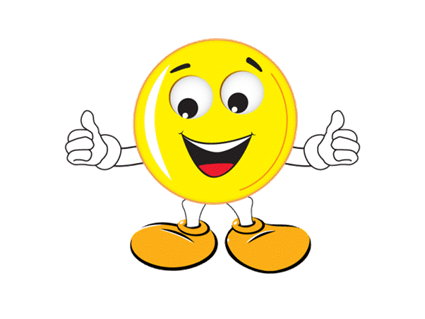 Àíõààðàë хандуулсанд
 áàÿðëàëàà